1
EDGEWOOD 
JR/SR HIGH SCHOOL
CLASS OF 2024
2
Rising Senior Night Agenda
SENIOR PORTRAITSyEARBOOKS
[Speaker Notes: Vickers]
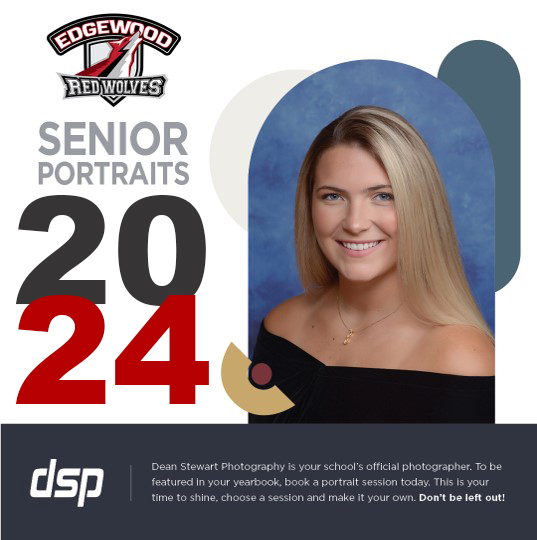 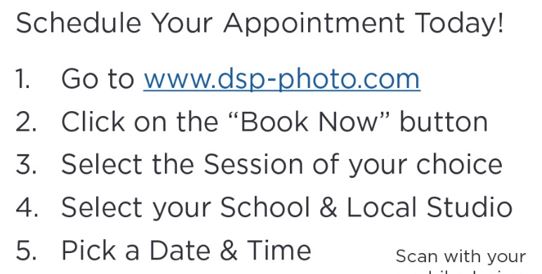 DEADLINE: November 4, 2023
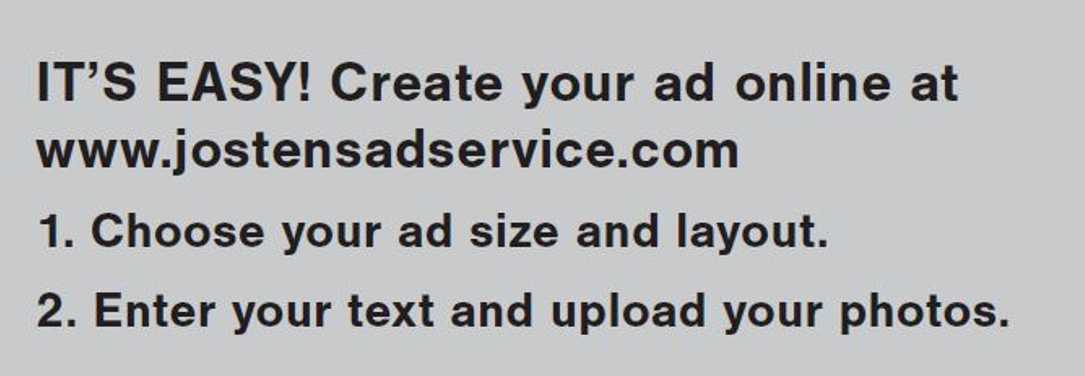 DEADLINE
1/21/2024
[Speaker Notes: Vickers]
6
SENIOR YEAR EVENTS  Senior Class Sponsor – Ms. Noah
7
Stay Informed
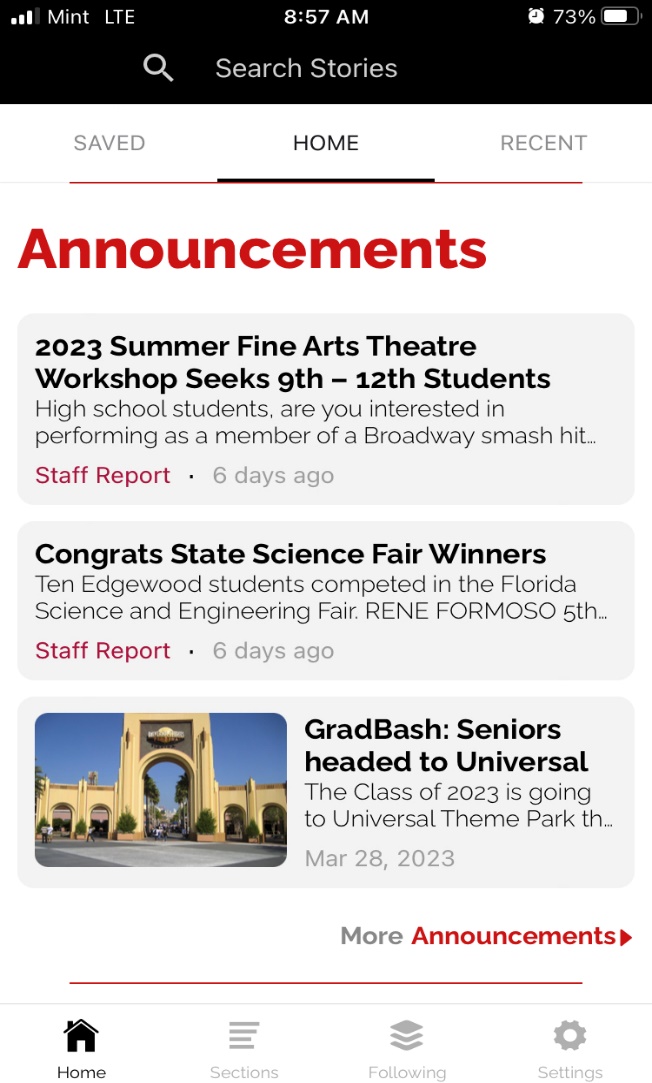 Graduation Events 2024
10
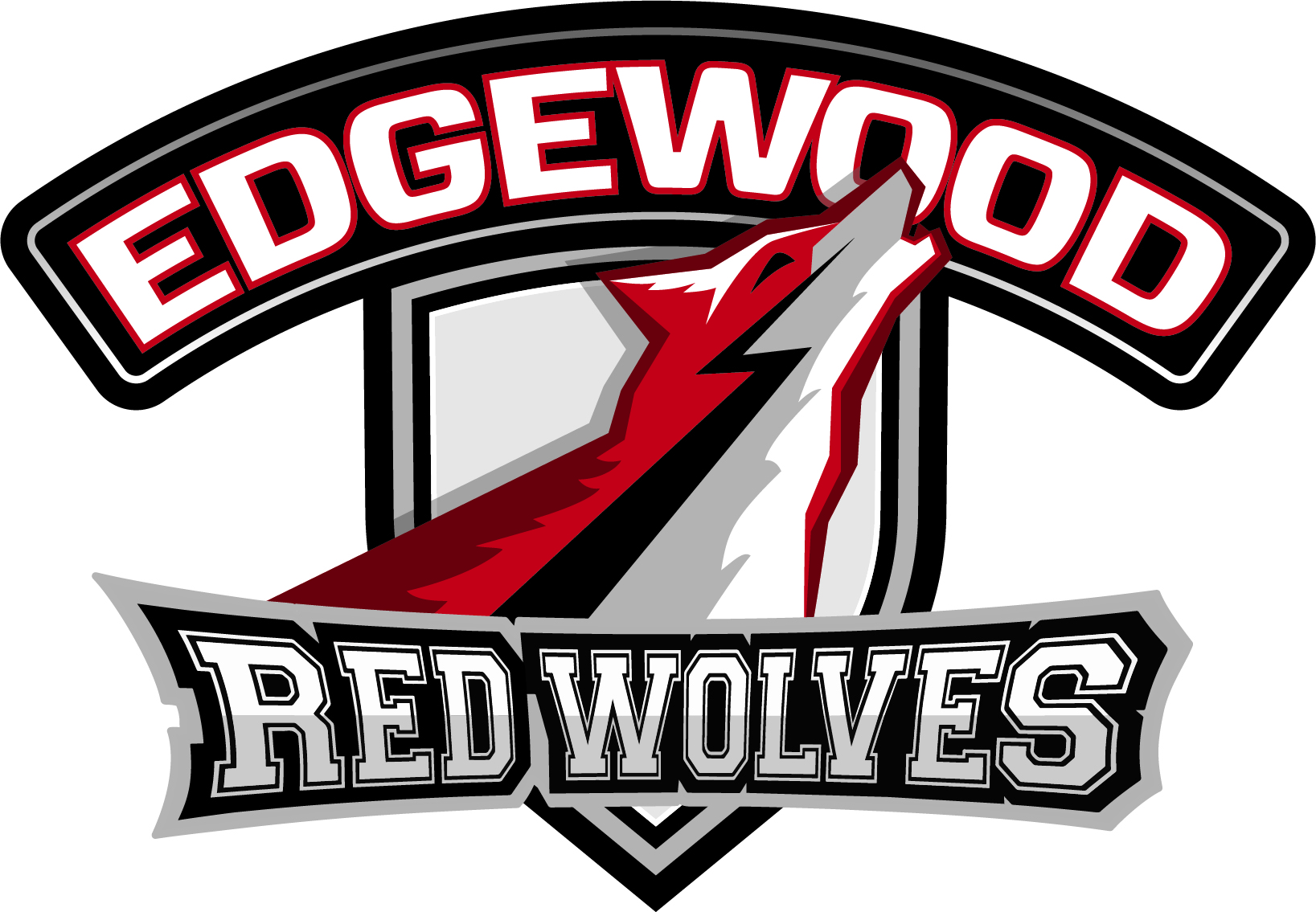 11
Senior Class officers
 Selected Students
 Parents
 Guidance
 Administration
Mr. Stewart

Graduation Committee
12
Parent Sponsored Events
13
Graduation 2024
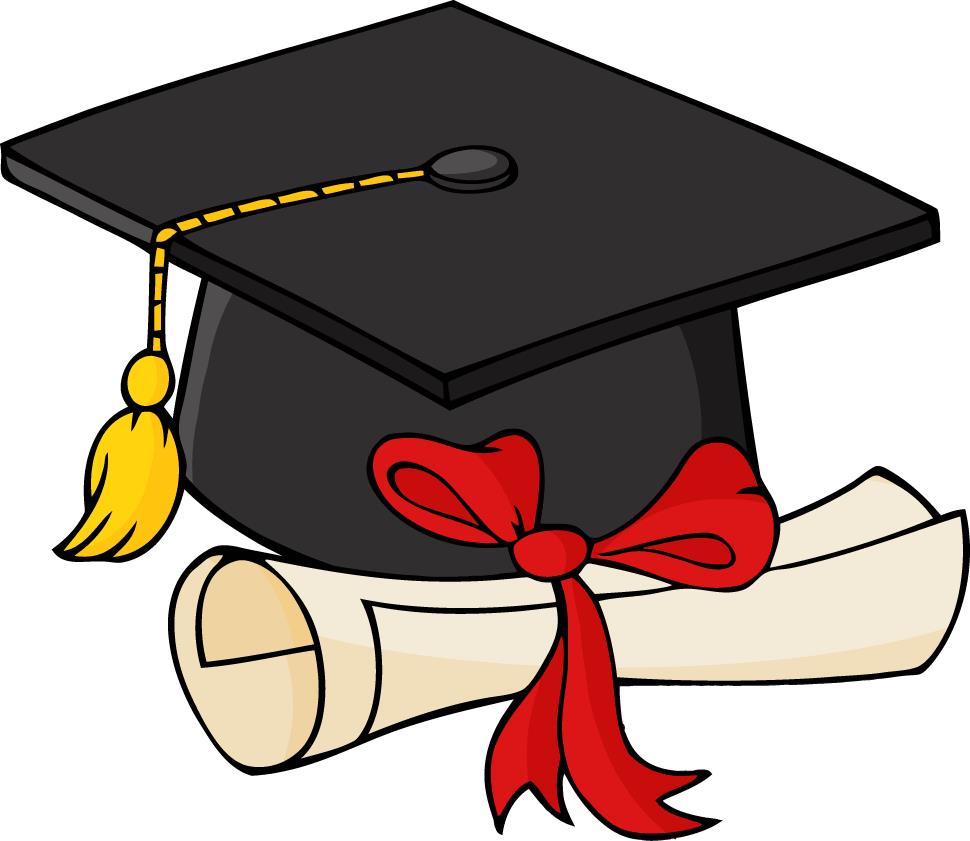 Thursday, 
May 23, 2024
Maxwell King Center
 6PM
This Photo by Unknown Author is licensed under CC BY-NC-ND
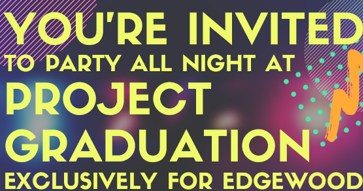 Project Graduation 2024
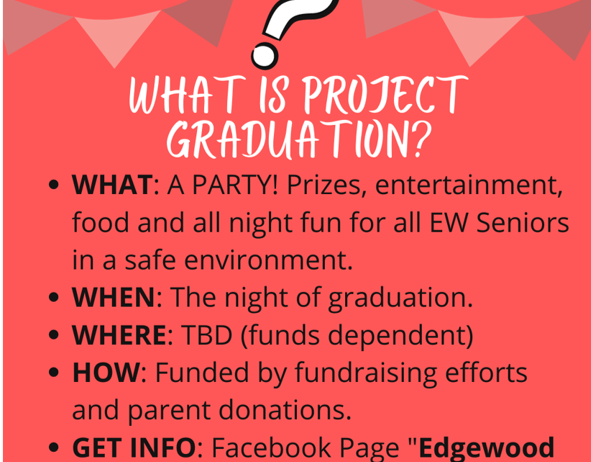 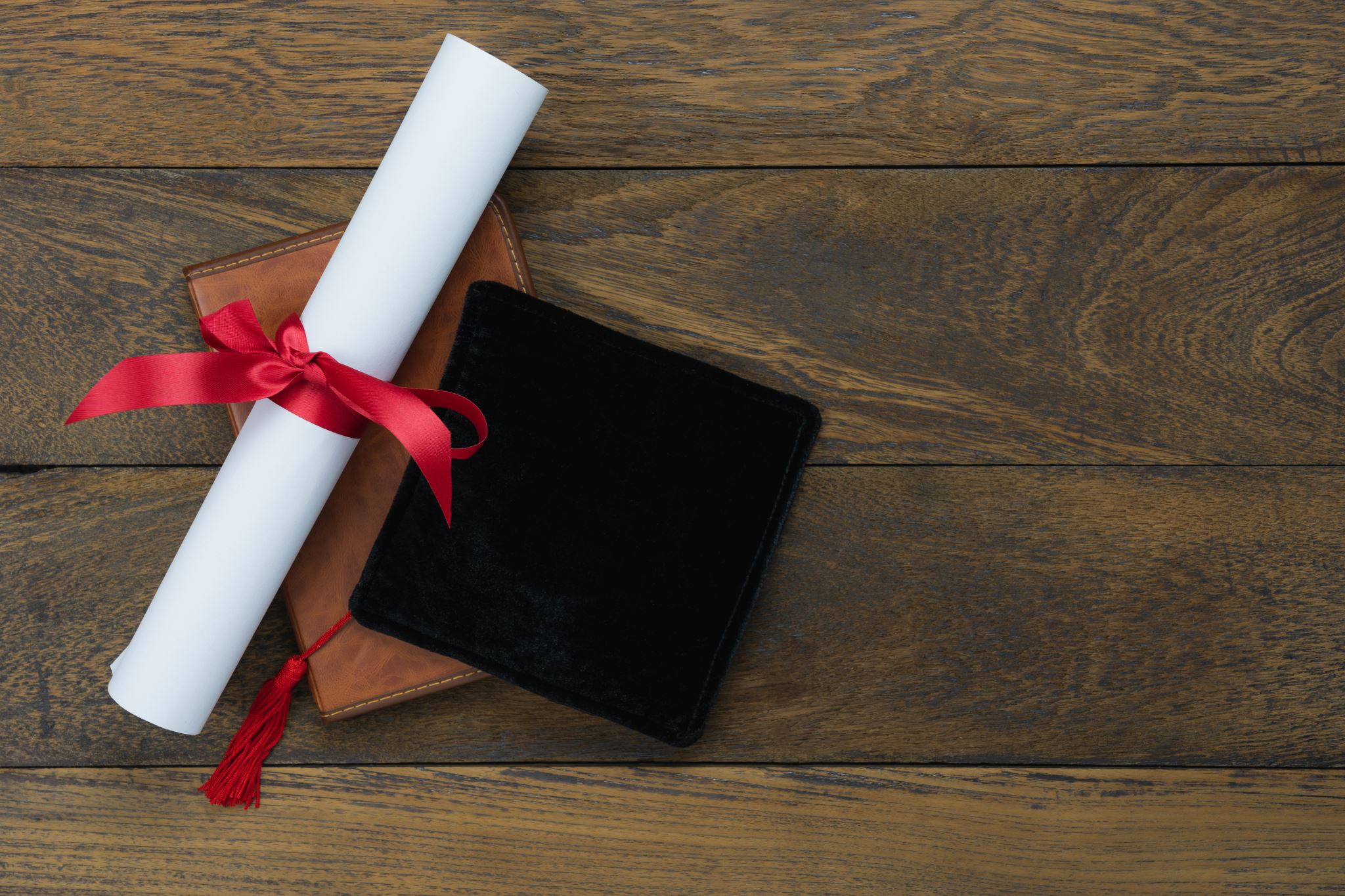 15
Project Graduation
17
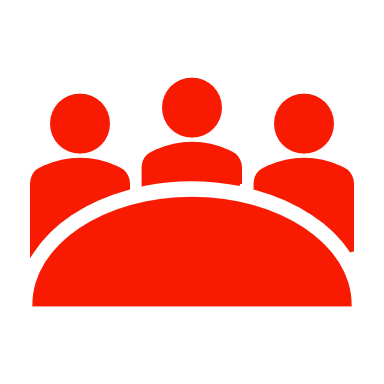 Senior Project:

Mr. Cilsick, 
Ms. Noah 
& 
Ms. Snyder
Senior Project is part of the contract signed by each student and their parents for attendance at Edgewood.  It is required to graduate with a Diploma of Distinction.
[Speaker Notes: Noah]
Senior Project  ThreePaths
19
Choose a Senior Project Goal
Projects may not be completed during the summer prior to your senior year. Instead, you can
Research projects of interest
Develop a list of possible topics
Contact potential advisors or create a list of possible advisors
Start those college essays 
Senior Projects, Senior Year
Four Ps Slightly Different Time Frame for Each Path
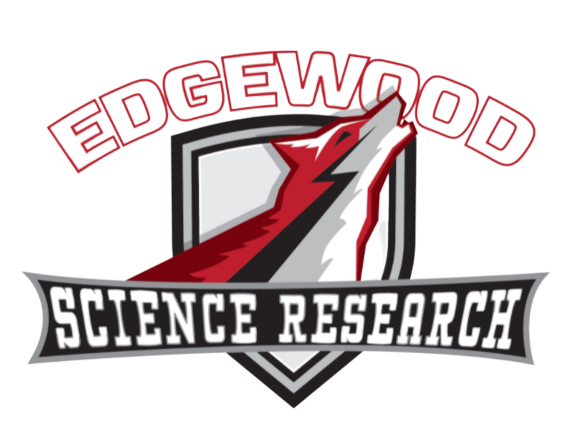 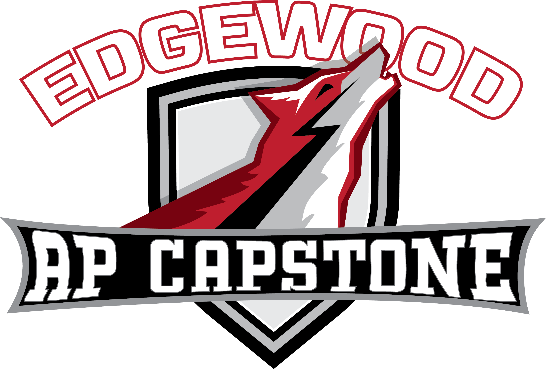 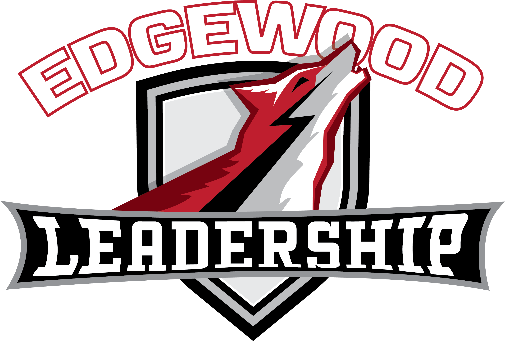 Senior Project
22
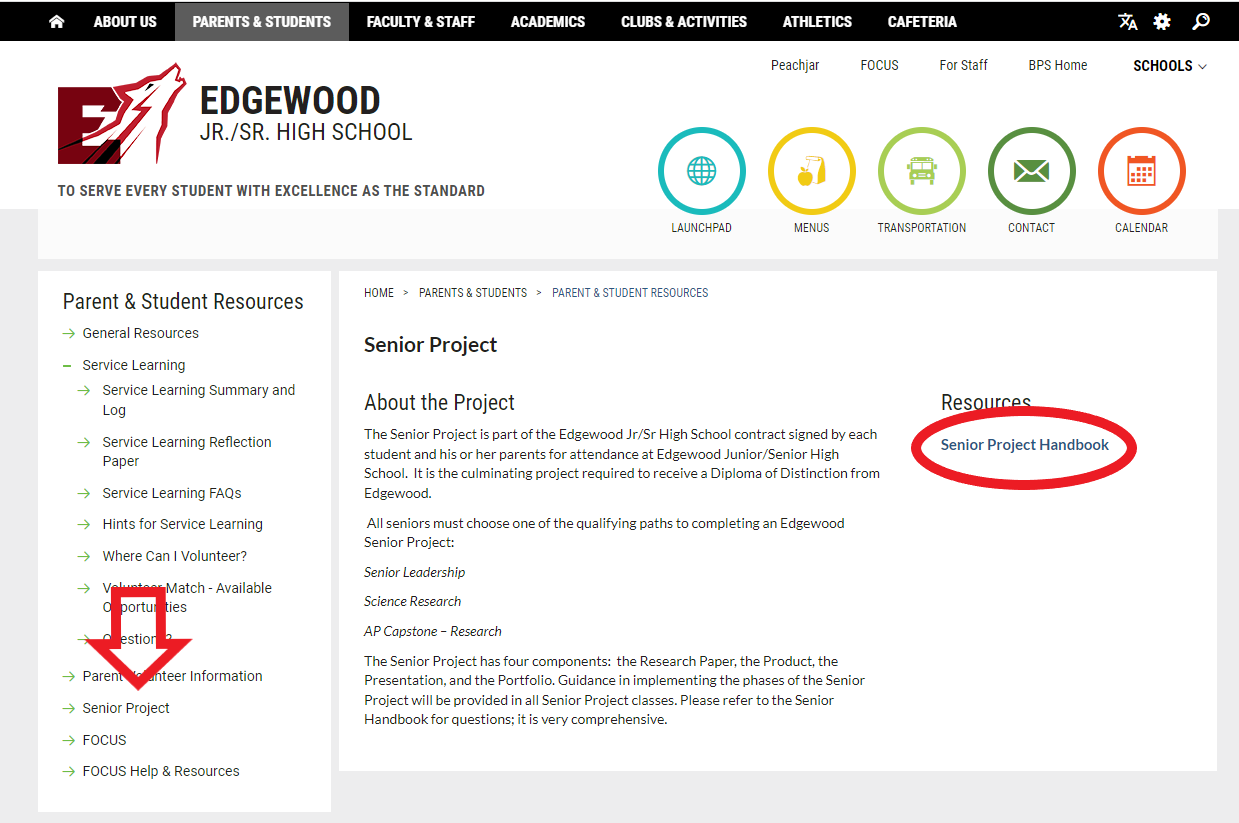 Where to find the Senior Project Handbook?
23
Diploma of Distinction 
& 
College Preparation
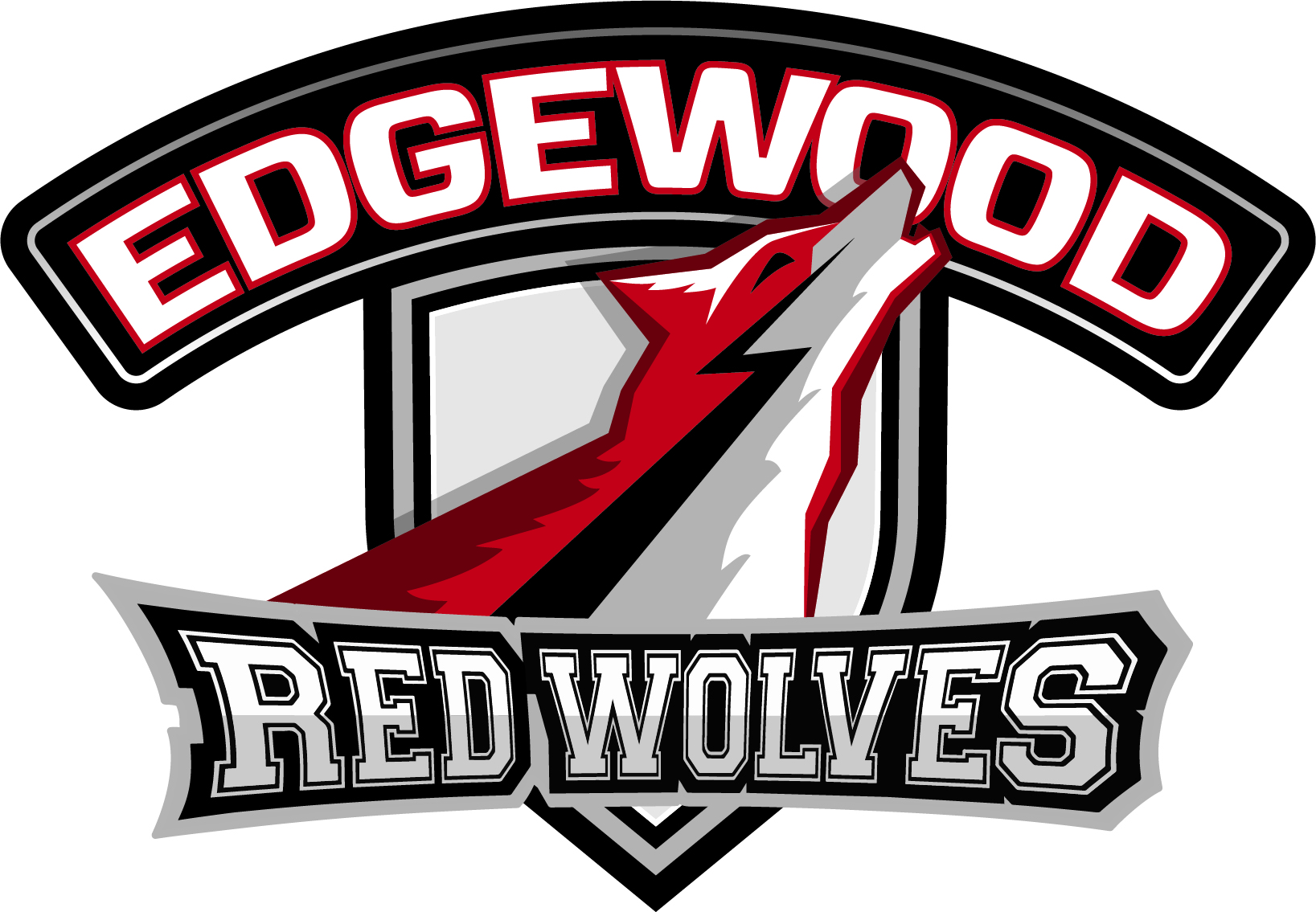 24
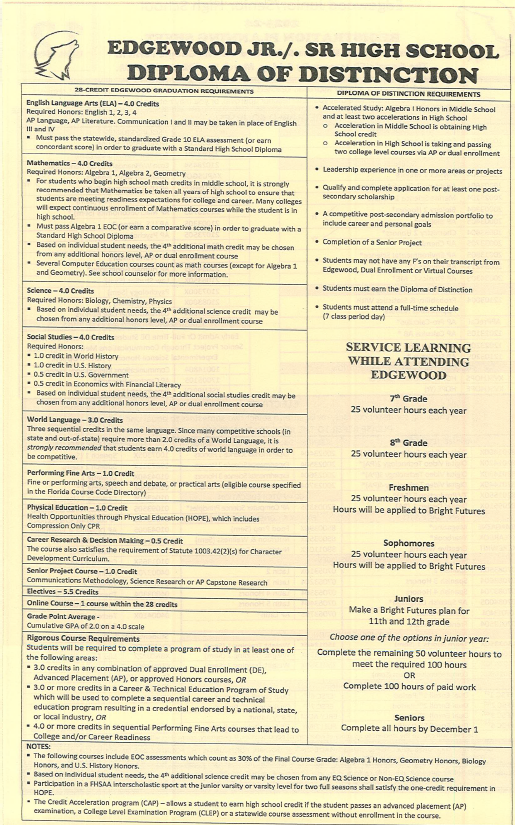 REVIEW

EDGEWOOD GRADUATION REQUIREMENTS
[Speaker Notes: Cooper]
25
College Application Process
[Speaker Notes: Cooper]
College Visits
[Speaker Notes: Taylor]
27
Online Application Portals
Online application portals usually open late summer or fall of senior year.

Please make sure you are not applying under the class of 2023
[Speaker Notes: Taylor]
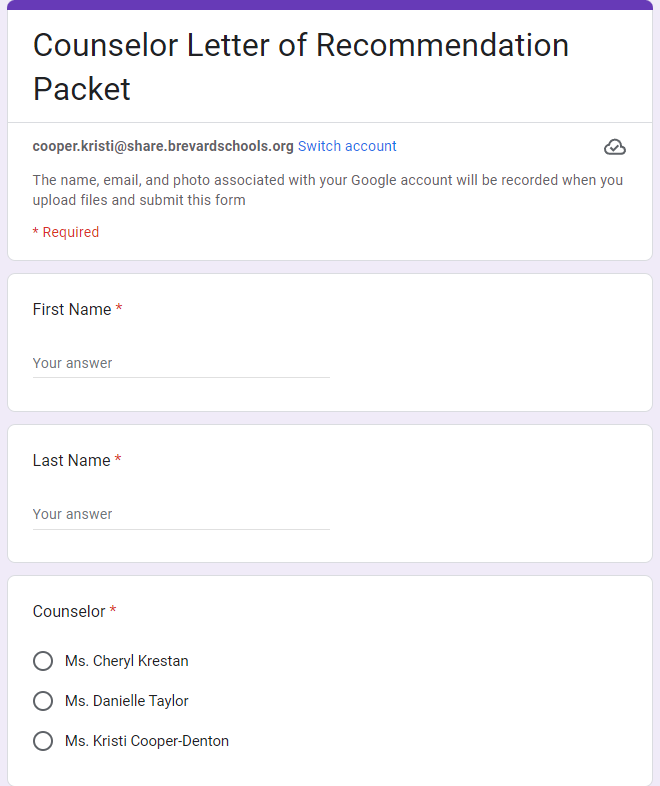 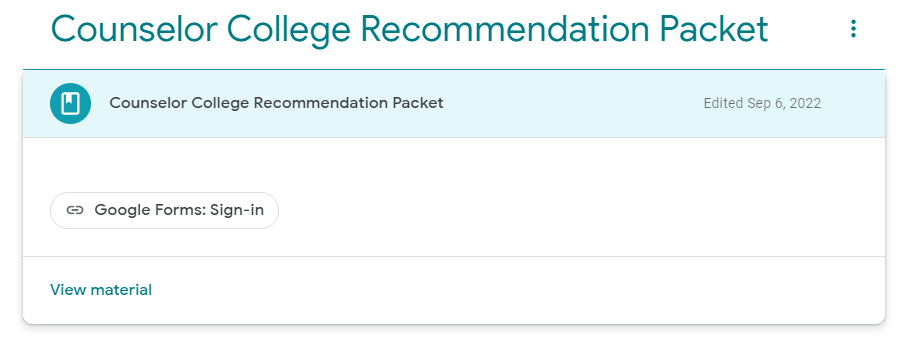 Edgewood Counselor Recommendation Packet
[Speaker Notes: Taylor]
29
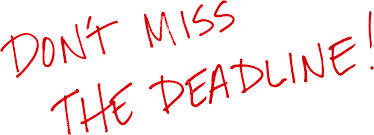 October 1 Deadline
College Applications
Bright Futures
 Legislative Updates
[Speaker Notes: Taylor]
Scholarships and Financial Aid
30
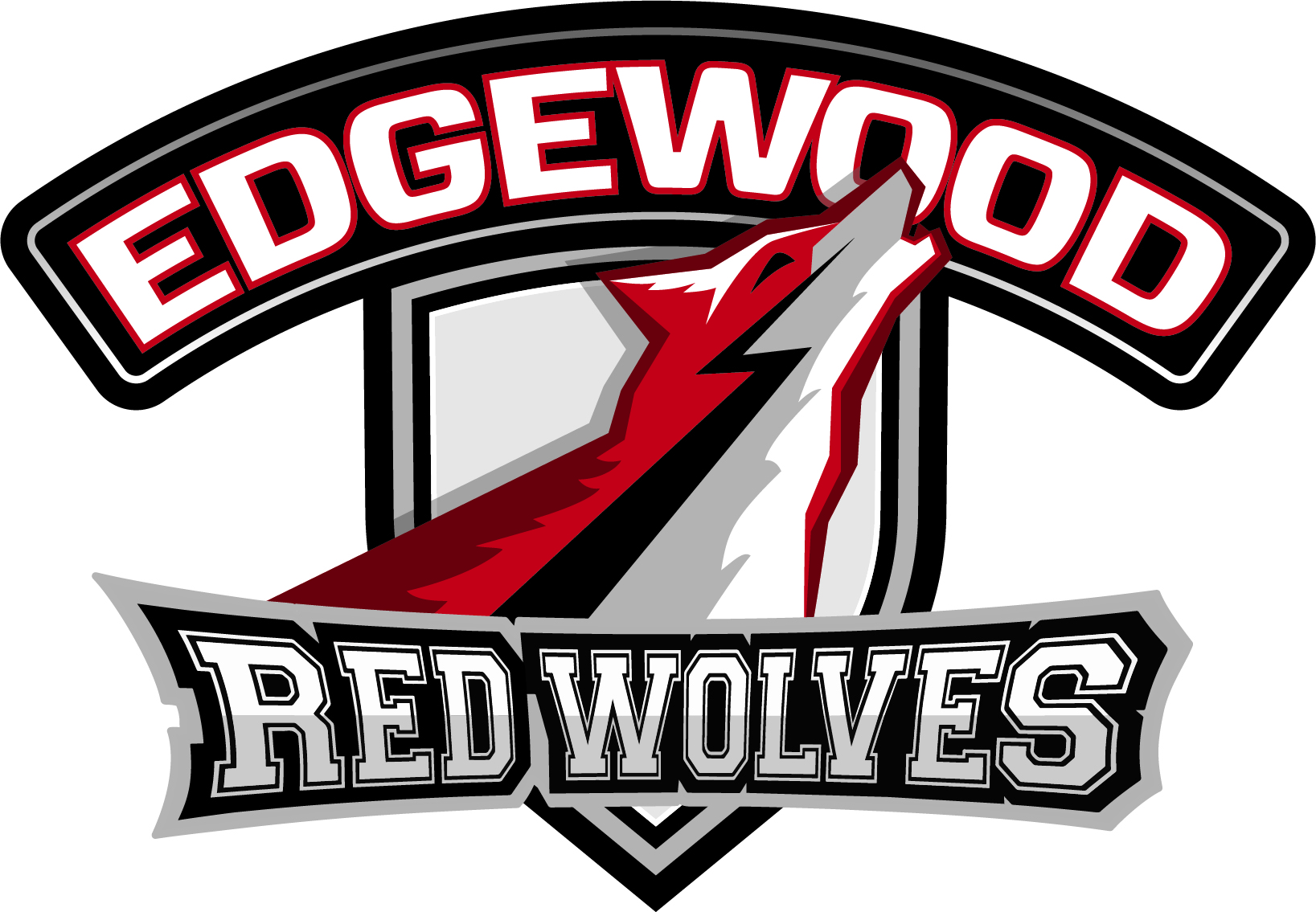 FAFSA
[Speaker Notes: Cofer]
BRIGHT FUTURES
31
Apply October 1, 2023
Four Categories – Current Requirements
Florida Academic Scholarship
Florida Medallion Scholarship
Gold Seal 
Gold Seal CAPE Scholars
Bright Futures requirements change from year to year so visit the Bright Futures website for the most updated information. https://www.floridastudentfinancialaidsg.org/SAPBFMAIN/SAPBFMAIN
Visit Florida Shines “Pay for College” for student evaluation
https://www.floridashines.org/go-to-college/pay-for-college
[Speaker Notes: Cofer]
32
Types of Financial Aid
[Speaker Notes: Cofer]
33
Resources
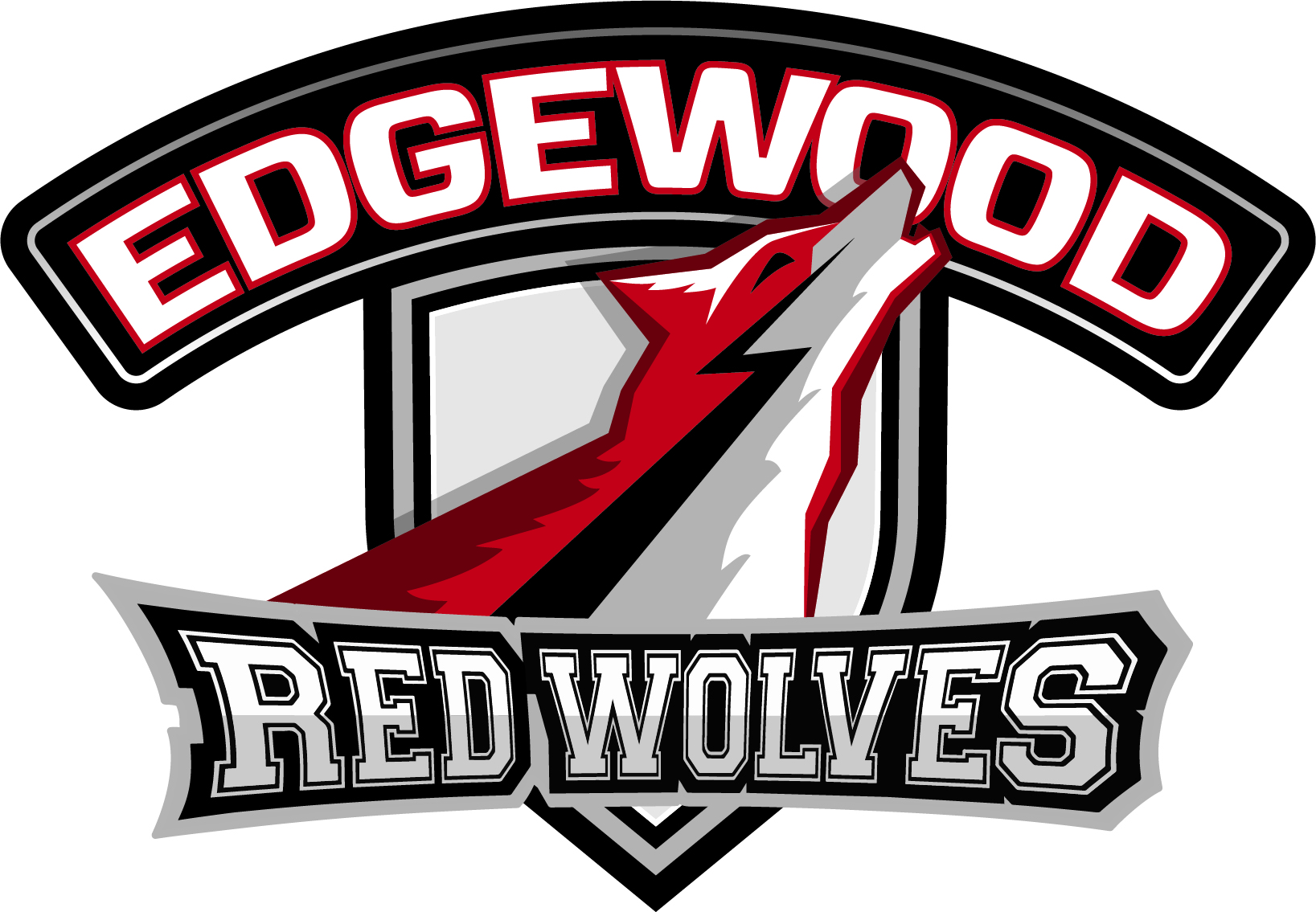 [Speaker Notes: Krestan]
34
SUS Matrix
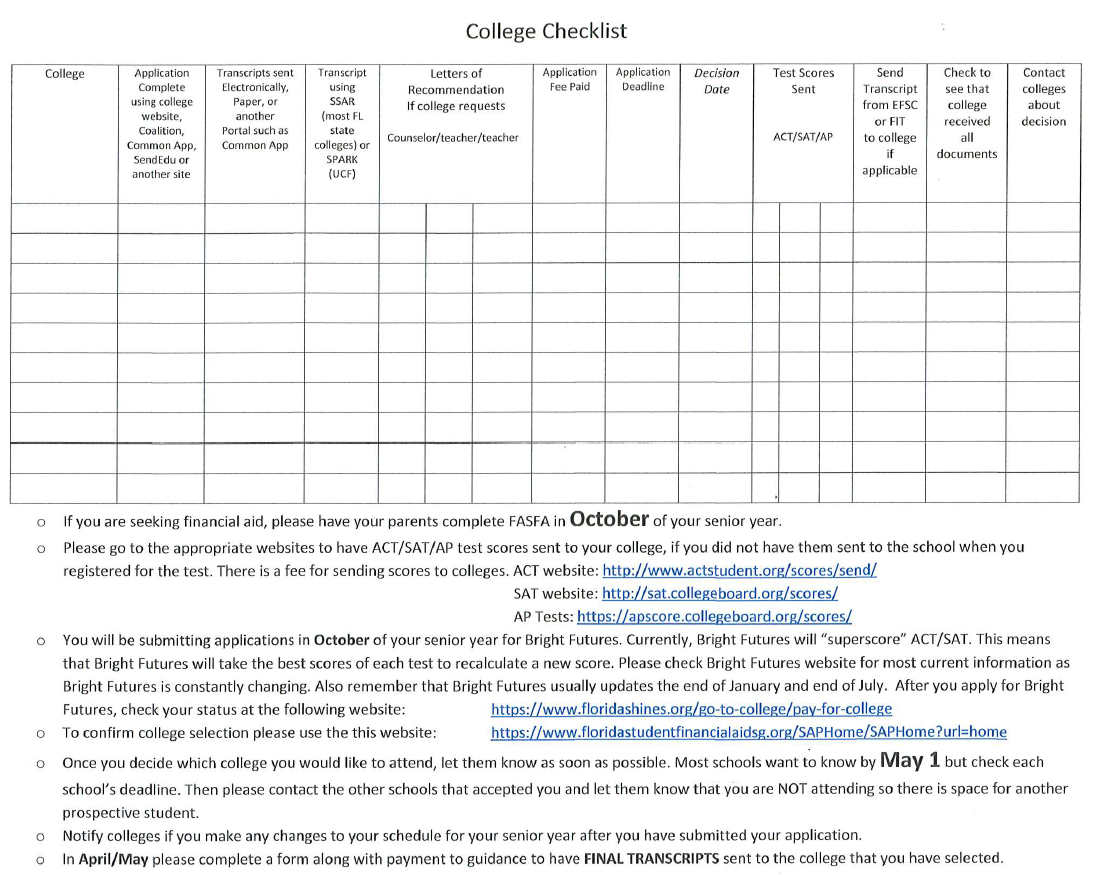 35
College Checklist
36
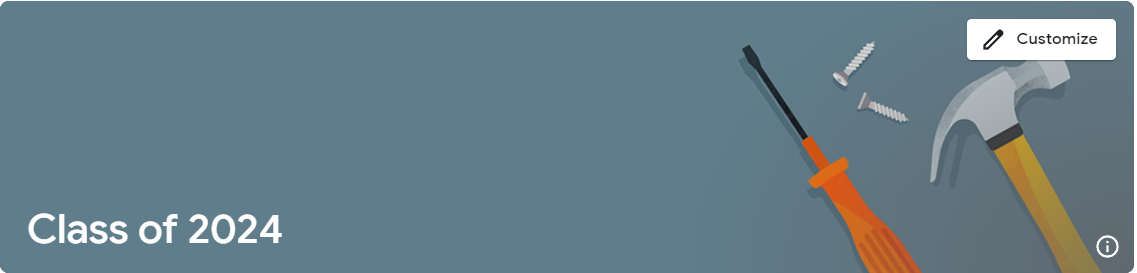 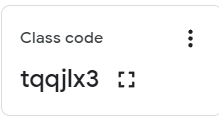 Resources – Class of 2024 Google Classroom
https://classroom.google.com/c/NzMwODQ3Nzg2MjVa?cjc=tqqjlx3
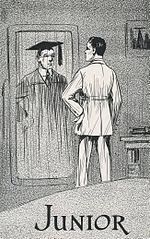 37
Class of 2024
You are almost there!!
This Photo by Unknown Author is licensed under CC BY-SA